Empowering Learning for Social Inclusion through Occupation (ELSITO)
Sarah Kantartzis
European Union Life Long
	Learning Programme
A Grundtvig Learning Partnership
Partners:
Hellenic Association of Occupational Therapists, Greece
GGZ in Geest partner VUmc, 
The Netherlands
Hogeschool-Universiteit Brussel, Belgium
Working to develop social inclusion for persons with mental health problems, immigrants and refugees
Collaborating Partners:
Rusenski Universitet “Angel Kanchev”, Ruse, Bulgaria
Fundacio Universitaria Balmes, Vic, Spain
University of Teesside, UK
ENOTHE
A learning partnership
Learners are service users, staff, occupational therapists and occupational therapy students

Learning about social inclusion through international visits and local projects, sharing our lived experience

Learning about good practice in social inclusion, through:
			- Descriptions of good practice
                - Narratives of learners
First Learning Visit:
		 Amsterdam, The Netherlands
			March 2010
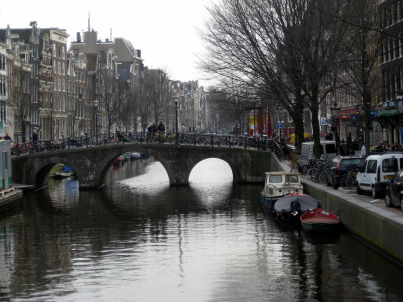 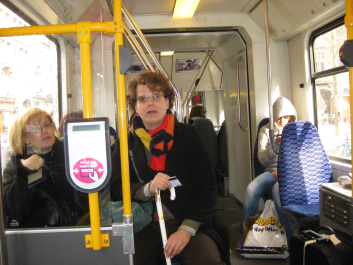 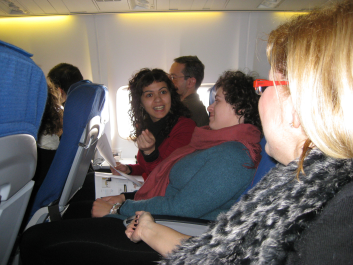 Travelling together
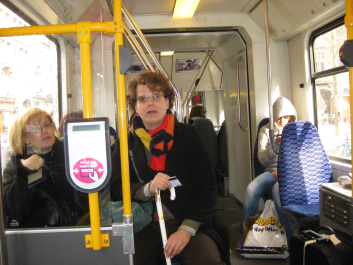 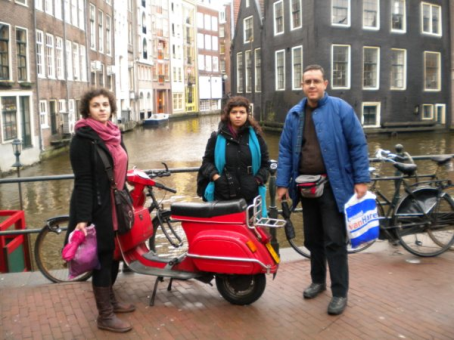 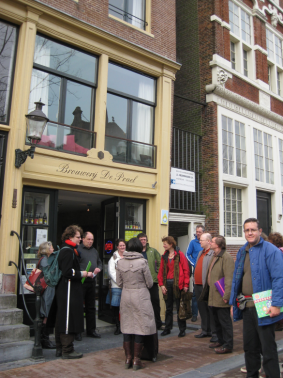 Visiting projectsDe Prael Brewery
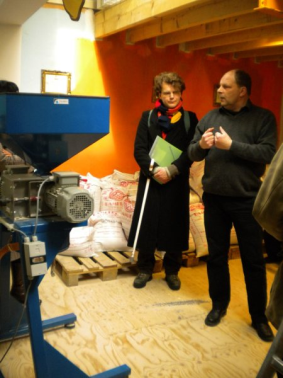 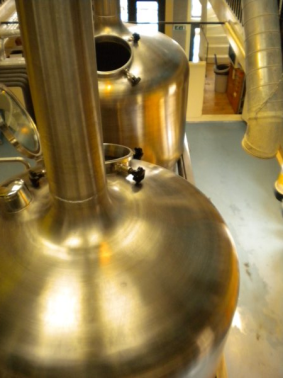 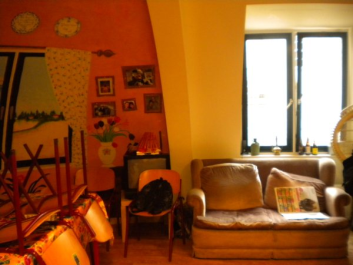 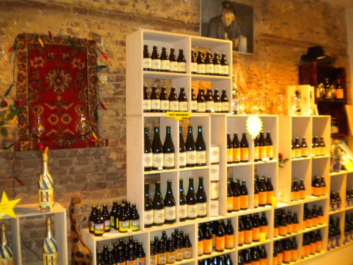 Cooking and eating together
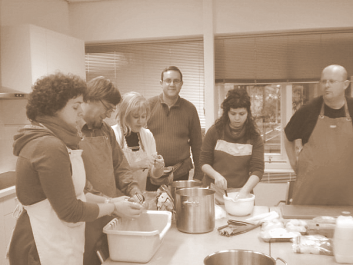 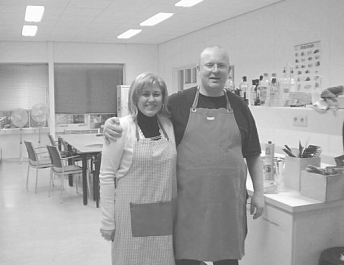 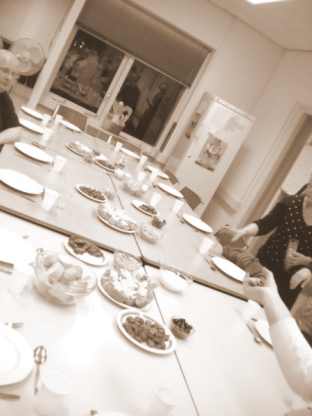 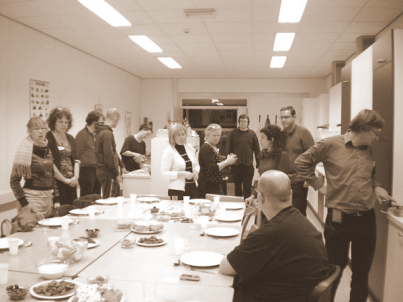 Experiences of social inclusion
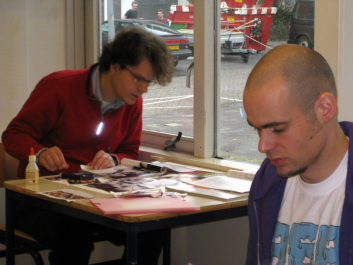 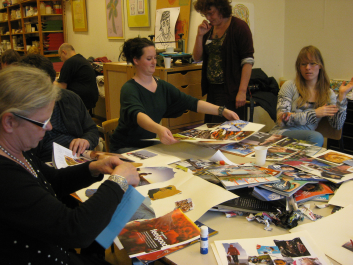 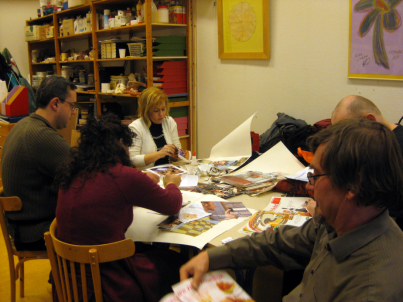 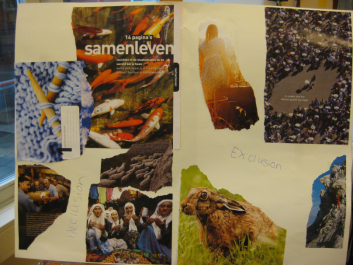 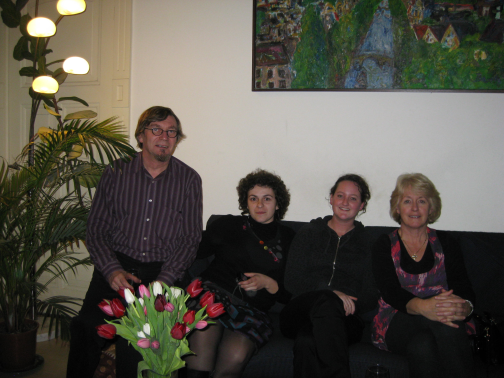 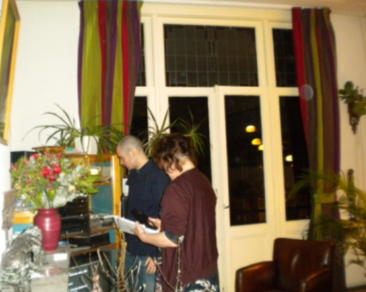 Invited for dinner
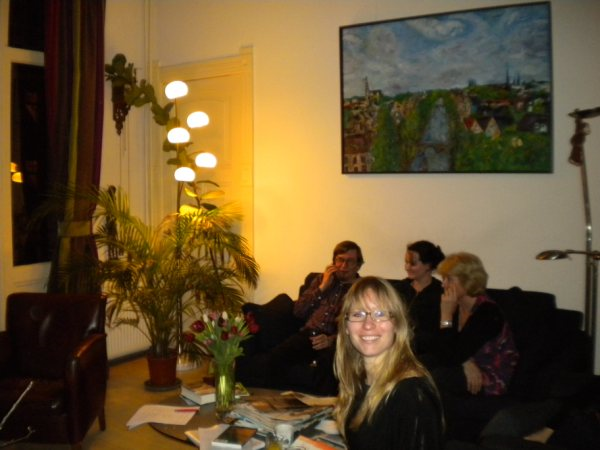 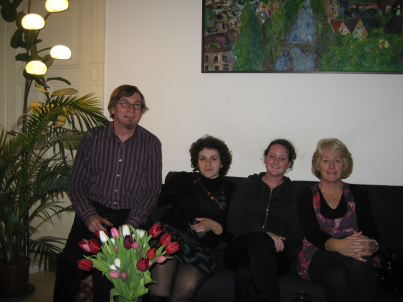 Narratives
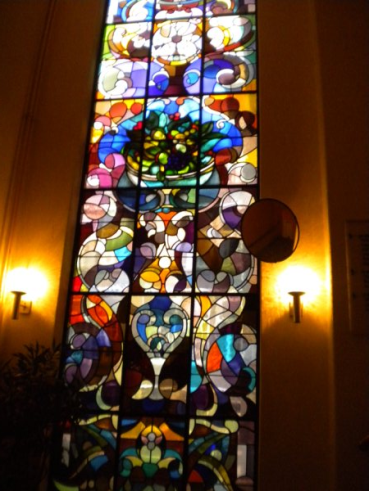 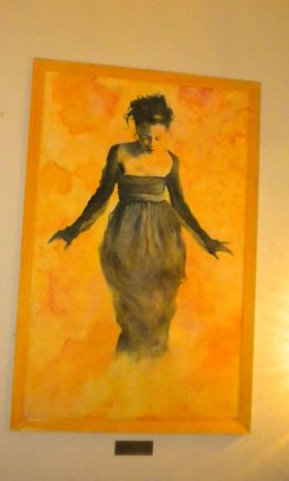 New friends
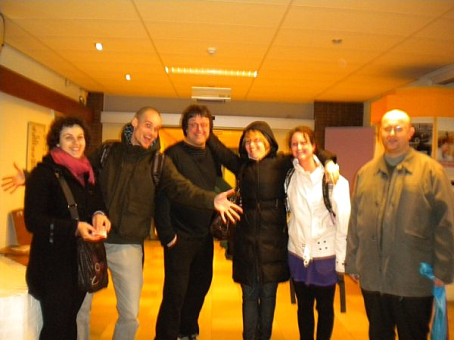 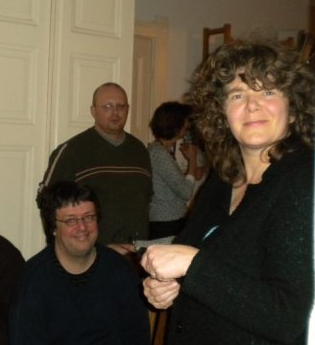 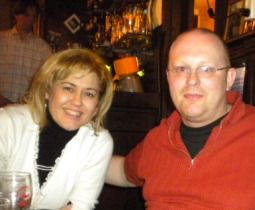 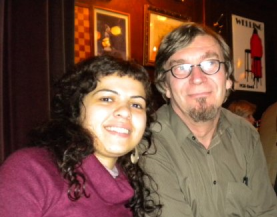 Café “Pol parol” meeting place in Leuven, Belgium
Aiming to empower and encourage the clients of the café (mental health clients, neighbourhood inhabitants) to engage as volunteers in the running and management of this meeting place, as a place for active encounters for all participants.
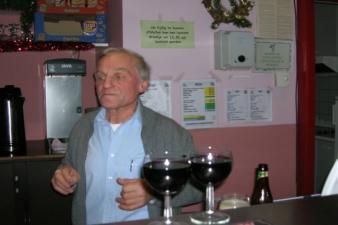 Hogeschool-Universiteit Brussel, Belgium
Mental Health Organization, 
Department Day Activities and Work 

Aiming for societal participation and inclusion
Projects:
«The Healthy Bite» 
«The Network Table»
«The Sport’s Project»
GGZ in Geest partner VUmc, Amsterdam, The Netherlands
Special Interest Group for 
	Social Inclusion
Members are working to develop projects with:
The Panhellenic Association for Psychosocial Rehabilitation and Re-employment
The Municipality of Heraklion Attika, the Social Political Department
Hellenic Association of Occupational Therapists, Athens, Greece
Narratives of learners

Process of recovery

Critical learning moments

Available on website
Results:

Descriptions of good practice
Narratives of learners
Identification of learning processes
Identification of competences

Website and booklet
ELSITO: 
  an example of good practice

Mutual learning between all involved
Experiencing inclusion during visits
Range of projects
Narratives of experiences
Multi-disciplinary
Local and international networks
The website
www.elsito.net

We invite you to add your descriptions of good practice and your stories (narratives)

Exchange experiences, learn more about ELSITO, find information on social inclusion, recovery
Thank you